Powered by
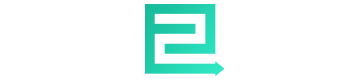 Social Media Banner
Shared leaderboard bundled with theme page, service directory and special section ads
Ads are posted in a dedicated Facebook Page, Friends2Follow pulls in the posts
The leaderboard runs as an ROS ad for daily exposure for advertisers.
Shipping made easy during the holidays at 
The UPS Store!
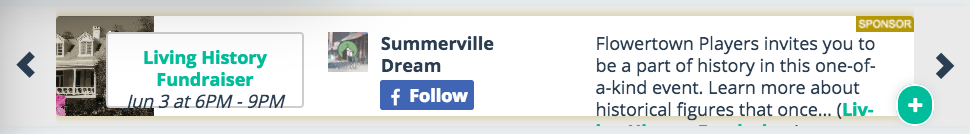 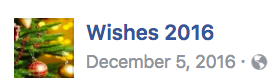 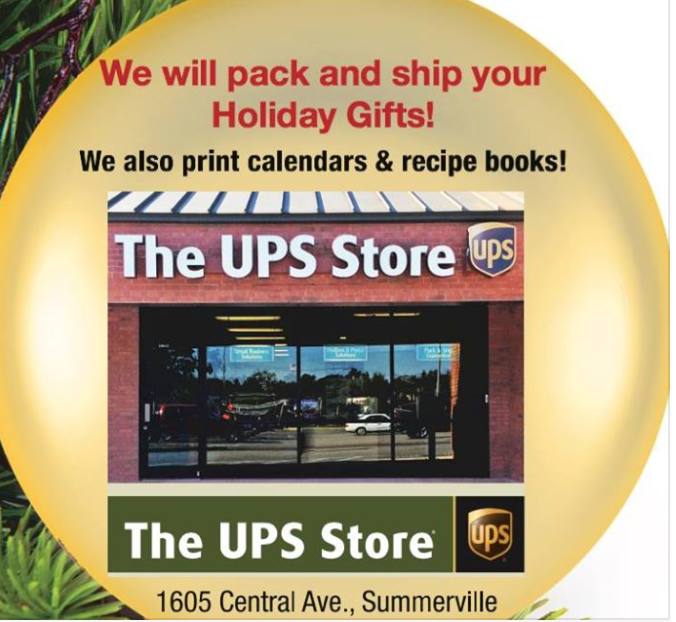 Leaderboard, Scrolls every 3 sec.
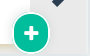 Measurable Advertiser Results (Wishes Summerville 2016)
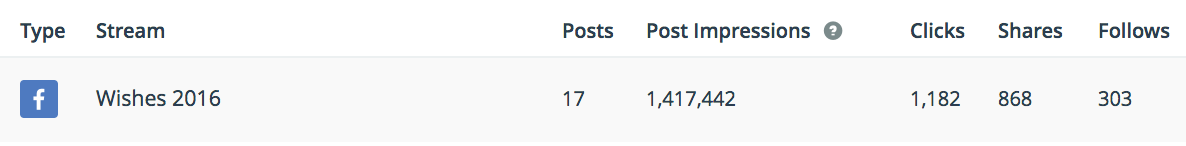 Potential Digital Revenue Per Property